Hello, dear Thinkers about Thinking!
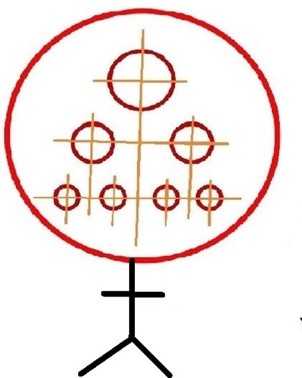 We are continuing 2nd part  «SYSTEMIC THINKING – 
ABC of Systems Theories» 
of our study course as well as corresponding research project.
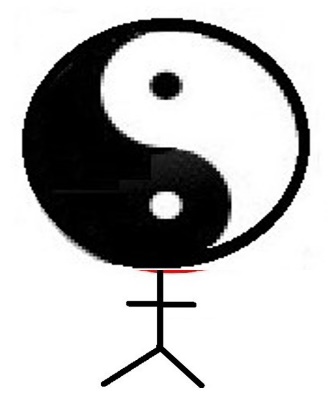 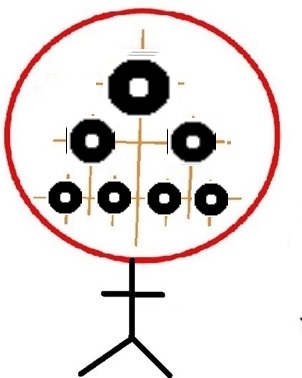 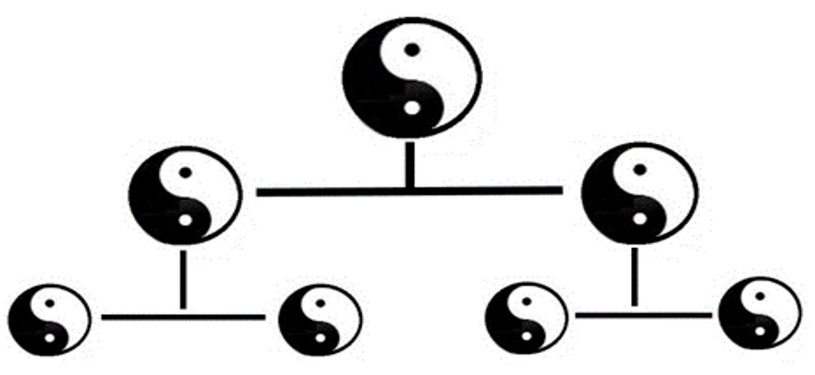 Second chapter : CONSTRUCTION
 of the SYSTEMS – HIERARCHY
 OF  SYSTEMS STRUCTURES
All systems are theoretical
representations of different phenomena of the Universe within the  Humans brain
Study week No 6
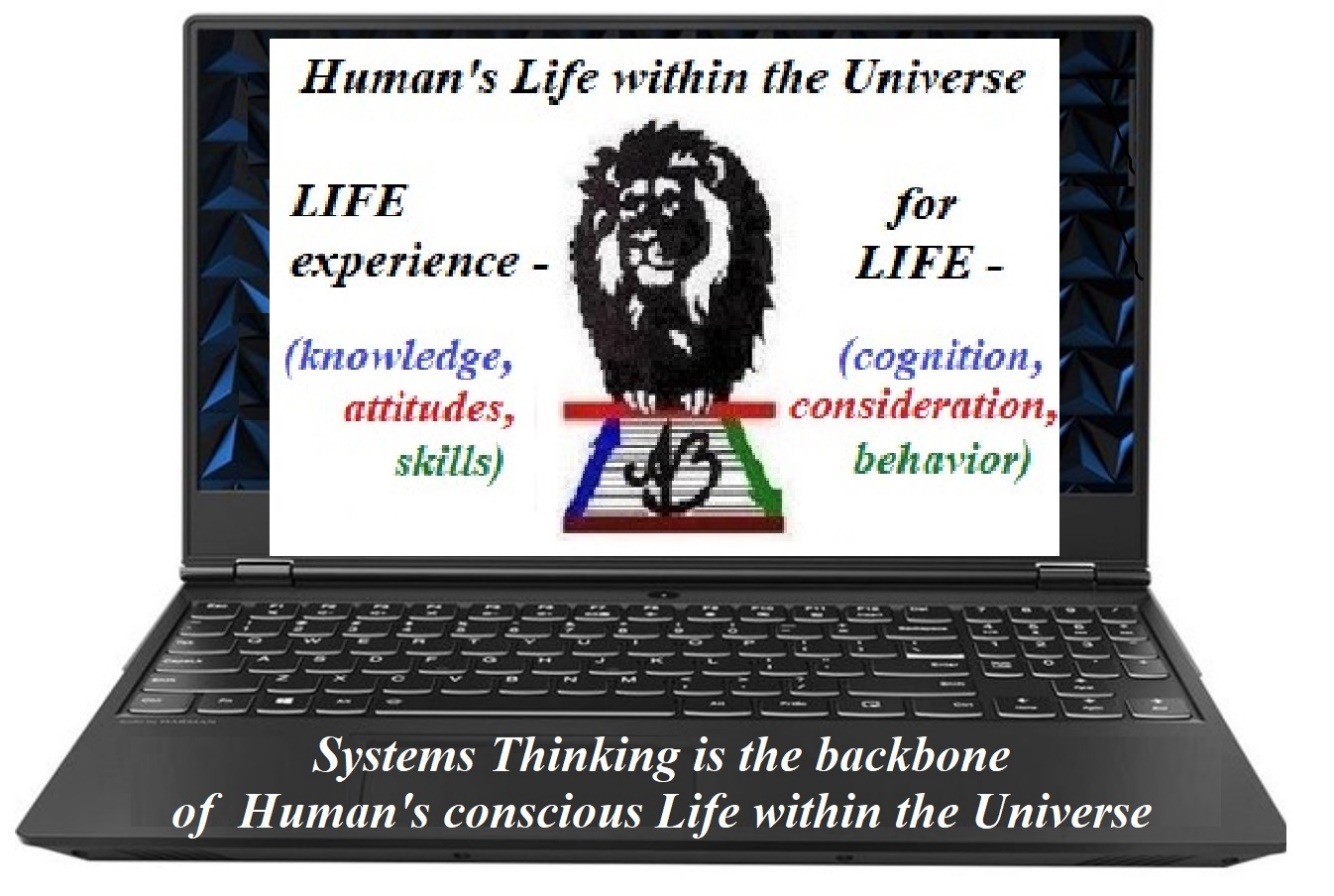 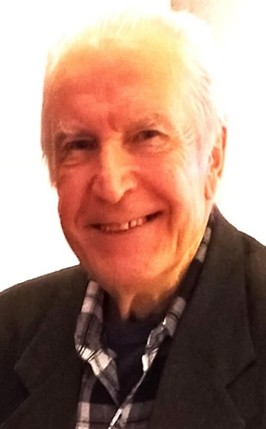 University of Latvia
 Prof. emeritus 
ANDRIS BROKS

Elective study course
 «SYSTEMOLOGY 
OF THINKING»
andris.broks@lu.lv https://blogi.lu.lv/broks/
ST(2)23-24    Academic year 2023-2024  2nd semester  
Study week No6 : CONSTRUCTION OF THE SYSTEMS – HIERARCHICAL STRUCTURES OF THE SYSTEMS 
(ABC of Systems Theories – B )  
15.03.24 – 22.03.24
Structure of our study course «Systemology of  Thinking»
3rd part
SYSTEMS THEORIES
 IN PRACICE

Human, Life, Society 
as systems.
SYSTEMOLOGY of 
State,  Research, Education,            Global life
2nd part
1st part
WORLD OF THOUGHTS
1st chapter 
 Thoughts and Thinking
2nd chapter--
Transmission             of Thoughts
3rd chapter -–
Arrangement of the World of Thoughts
SYSTEMIC THINKING
(general and particular
 systems theories)
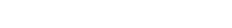 3rd chapter- 
CHANGES 
of systems, CAUSE and EFFECT chain  RELATIONSHIPS
1st chapter-
SYSTEMS,
general properties 
of systems
2nd chapter- 
CONSTRUCTION  of systems, 
HIERARCHY OF  SYSTEMS STRUCTURES
INTRODUCTION                                                                    CONCLUSION
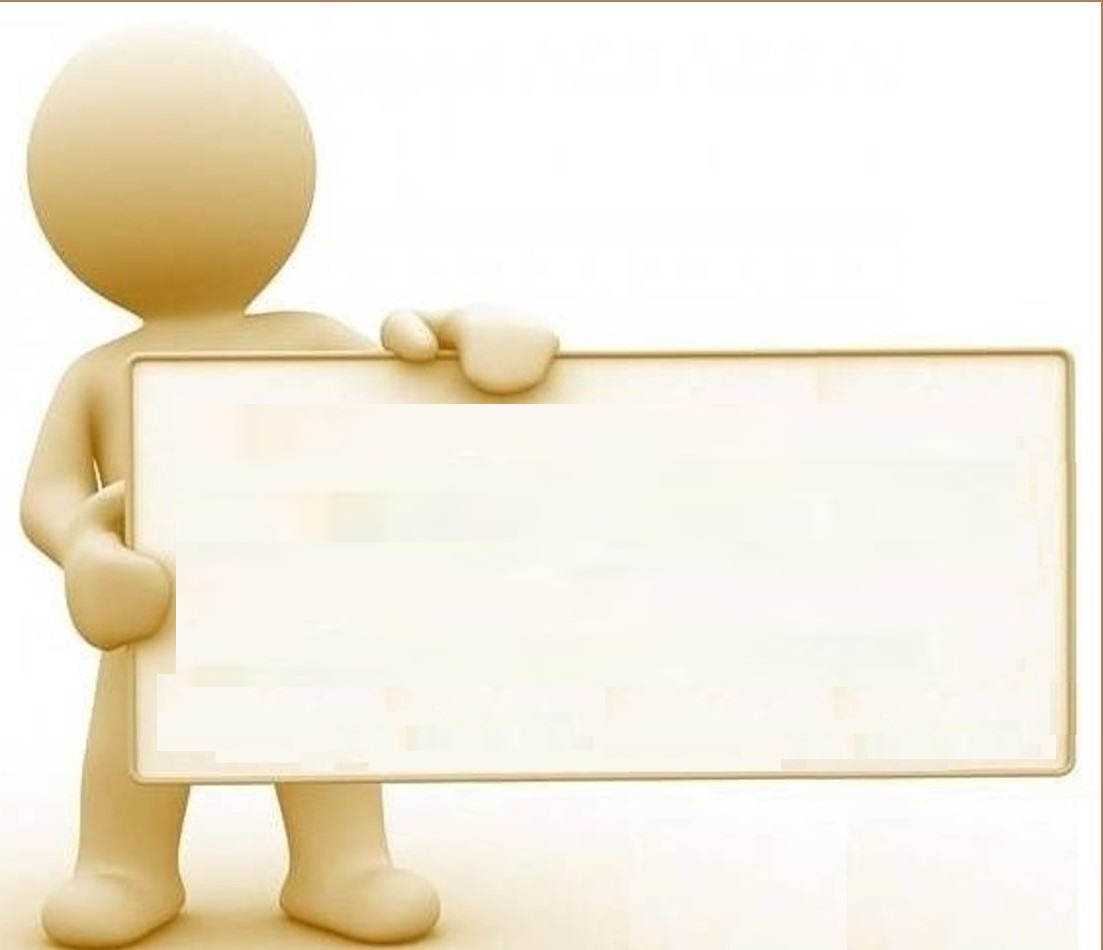 Let’s start
our distance meeting - 
stage No1
Remarks on selected top level  concepts of the course,
that were considered during  the previos week of studies
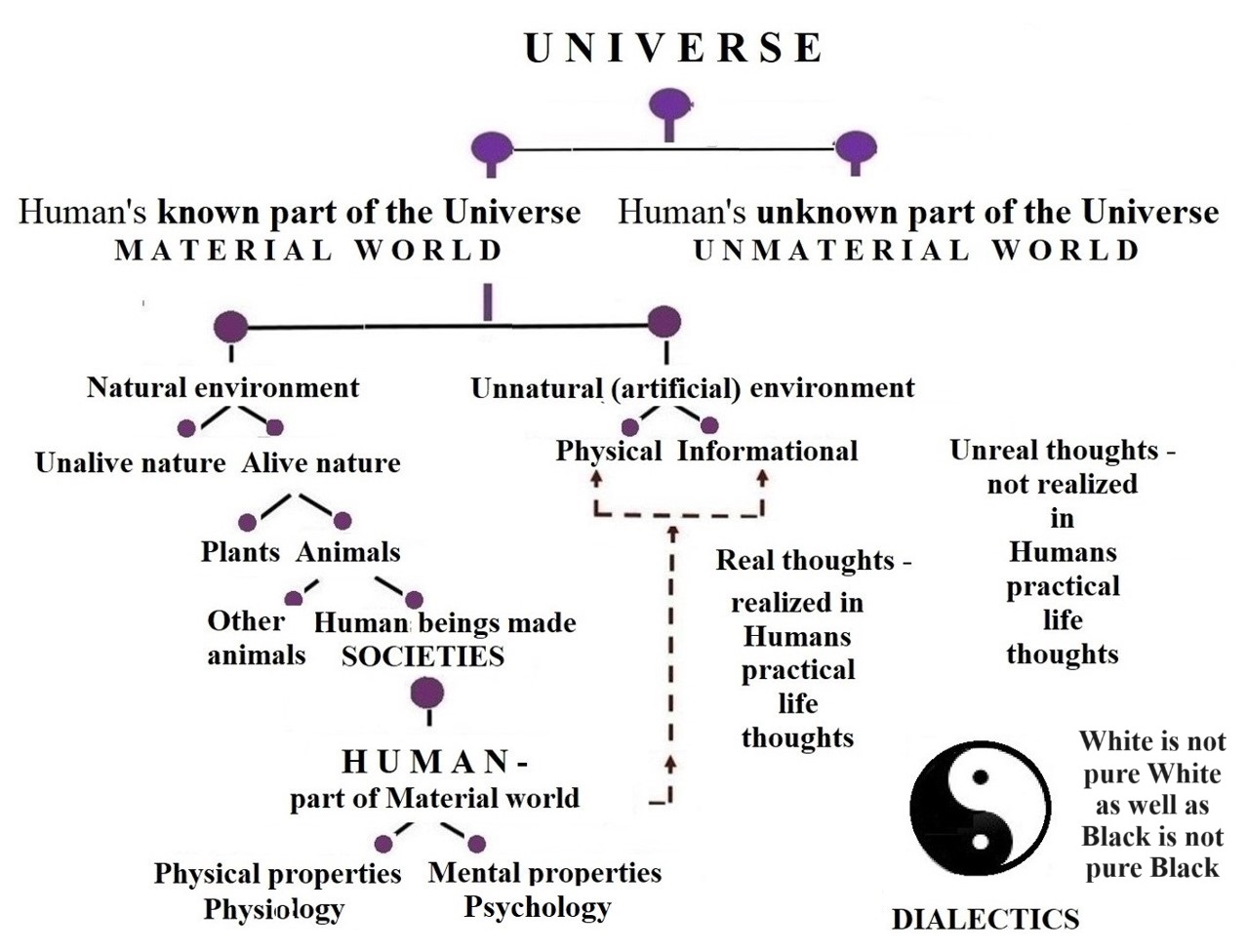 H U M A N ’ S   L I F E  
 within the  U N I V E R S E
UNIVERSE -  it is a set 
of diverse Phenomena
as Changing Things.
LIFE -  it is a set of diverse humans’ activities to satisfy their needs of Life.
It’s continous everyday  meeting with something known and unknown!
HUMAN  as Homo 
Sapiens –  it is  the conscious  alive (living) being.
All phenomena of the Universe are represented 
in the World of Human’s Thoughts as changing things that are interconnected and interacting in Space and Time
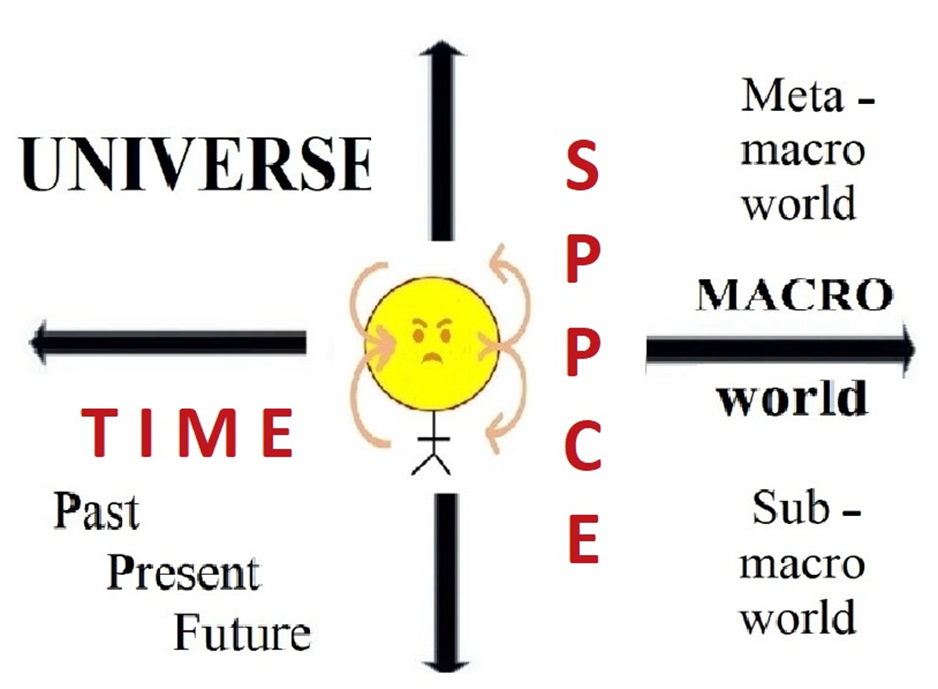 SPACE-TIME
 CROSS –
the most important
dialectical
Thoughts structure
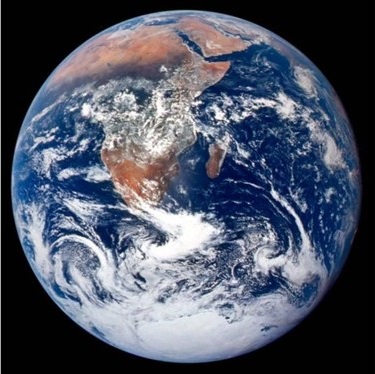 Me as a HUMAN - part of the Universe: here (in space) and now (in time)
The ARRANGEMENT of the Human’s World of Thoughts  
is described (modelled) by corresponding spatial and
 time-changing STRUCTURES of Thoughts and Thinking

The mutual arrangement of thoughts as things in SPACE 
is characterized by time-invariant
  static and  time-changing  STRUCTURES

The arrangement of thinking as processing of Thoughts in TIME means arrangement of the time-consecutive change of thoughts 
It is also characterized by time-invariant
  static and  time-changing  STRUCTURES
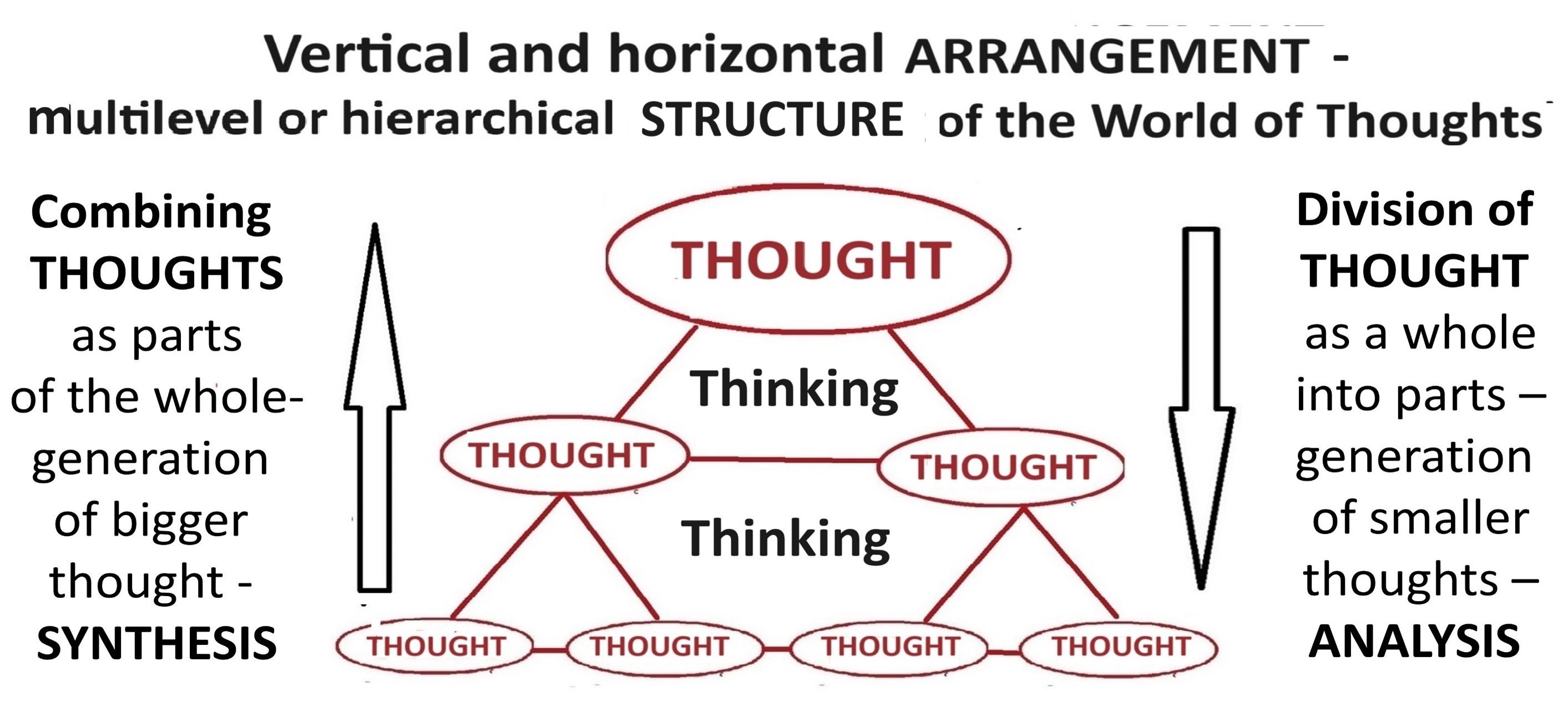 The World of Human’s Thoughts as representation of the Universe                        is an arranged set of interconnected small and big thoughts
ARRANGEMENT of the World of Human’s Thoughts
 in space and time IS CHANGING.
A changing balance  of order and disorder
 (proportion) exists
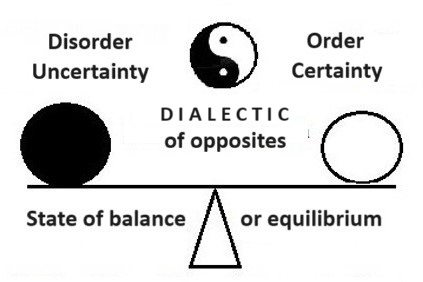 ORDER – 
perfect or ideal 
ARRANGEENT, 
which has never 
been observed 
anywhere in
 practice, –
 it means
 UNREALITY
DISORDER – 
perfect or ideal 
CHAOS, 
which has never 
been observed 
anywhere in
 practice, –
 it means
 UNREALITY
In practice, random fluctuations
 around a variable state of equilibrium are really observed
IT’S TIME TO GENERALIZE the concept of arrangement
 of Thoughts to  everything what Humans percept as  parts of the Universe – changing Things. 
 
Human's World of Thoughts by nature is the copy of the Universe as a set  of corresponding  phenomena
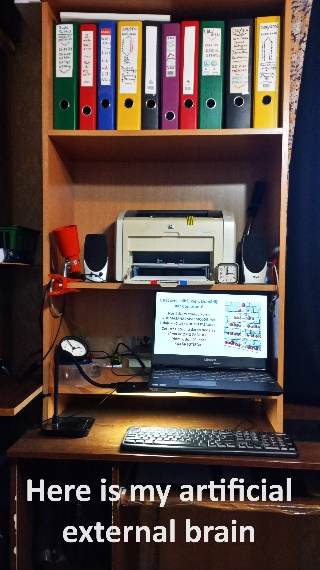 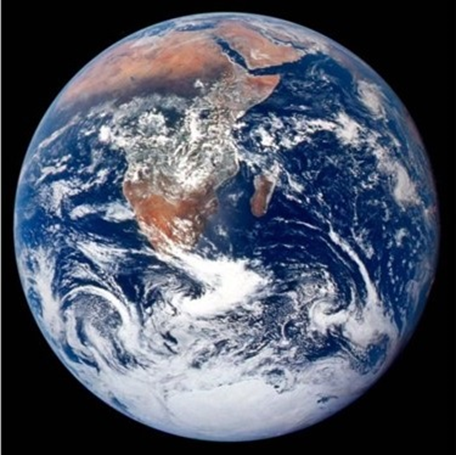 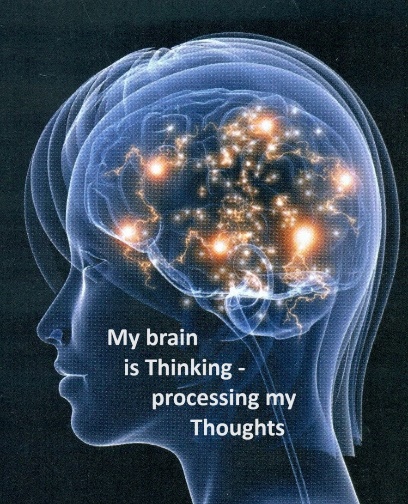 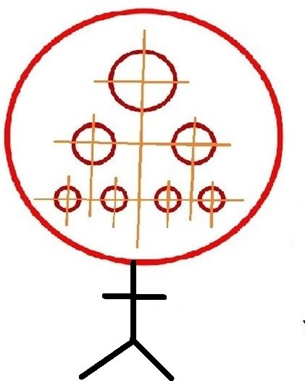 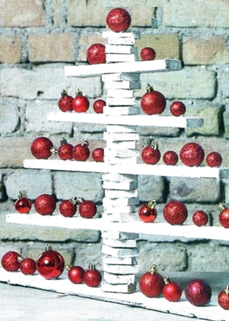 S Y S T E M S   are universal representation of the Universe within the Human’s brain) is a natural copy of corresponding phenomena of the Universe
This representation as a set of different theories ( models, descriptions,  etc.) is arranged in space and time  by parts, comparing  and connecting them
  within the WHOLE
Different people, 
different groups of people, societies – different 
WORLDS OF THOUGHTS.
But this diversity have the unifying general core of principles, what is the same for all particular situations.
Each phenomenon of the Universe is reflected (physiology) and represented (psychology) within the Human’s brain as the SYSTEM.
  What does it mean the word «SYSTEM» ?
Word SYSTEM means everything as the WHOLE, what conteins interactive parts and at the same time is the PART as subsystem  of some other bigger System
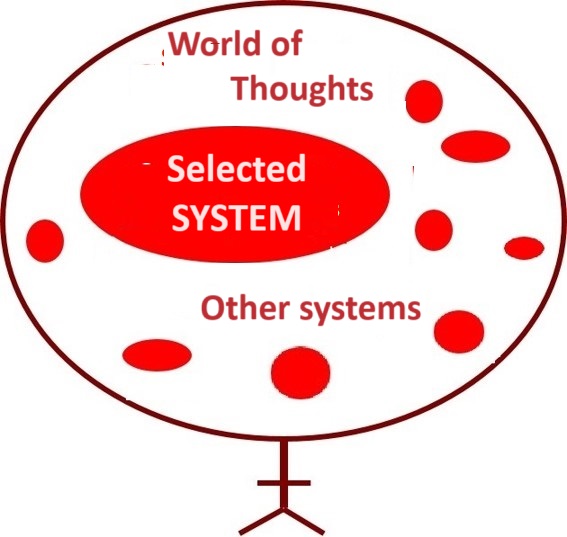 Systemic (systems) or arranged Thinking – 
it’s mental or spiritual
 brain activity of Human
World
 of Thoughts
All material world’s phenomena are represented  within Human’s World of Thoughts as SYSTEMS
SYSTEM
Other
systems
Internal
interacting parts of the              system
SYSTEM – it is the whole, what contains interconnected parts (inner environment of the system) 
and what is surrounded by other systems
 (outer environment of the system)
External environment  of the system
SYSTEM’S  
  properties
Causality of everything
means effect-cause chain relationships because of interaction of everything
Cognition
Behaviour
External Material World of the Human
SYSTEMIC THINKING – it  means the process of  arranging PARTS of every phenomenon in the Universe as the  SYSTEM - the  WHOLE, that contains interactive PARTS and what  
is the PART  within the other systems - BIGGER WHOLES.
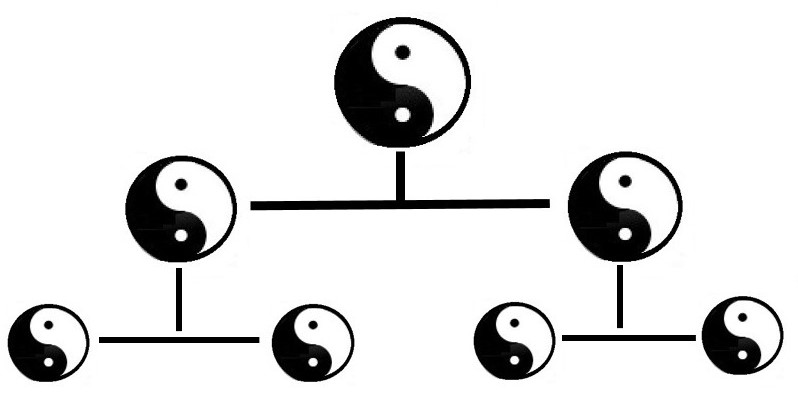 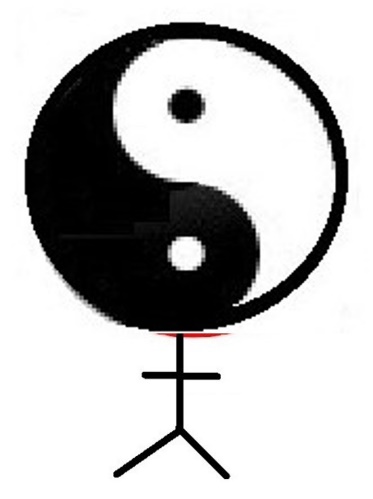 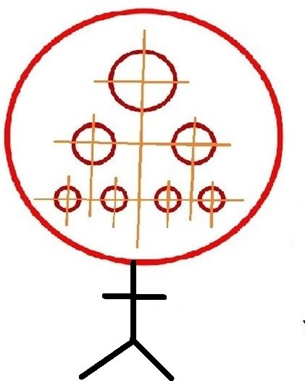 DIALECTIC multilevel (hierachic)cal) structure of SYSTEM
as the WHOLE what is made by two different interconnected  internal  PARTS  as well as being PARTS  within the bigger WHOULES.
General orTop concepts of all SYSTEMS THEORIES
Word SYSTEM means everything as the WHOLE, what conteins interactive parts and at the same time is the PART as subsystem  of some other bigger System
Arranged or systemic reflection of the Universe is realized by PARTS (ANALYSIS), comparing and  connecting them (SYNTHESIS) within the WHOLE (SYSTEM).
HIERARCHY  of systems structures
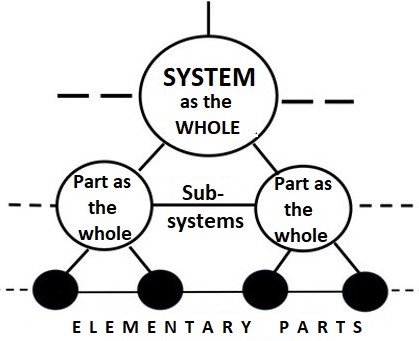 SYSTEMIC thinking – it means human’s  THINKING 
as arranging or systemic representation of the Universe 
within the Human’s WORLD OF THOUGHTS
SYSTEMOLOGY is particular or applied systems theory about ARRANGEMENT  of human’s SELECTED  PHENOMENA OF THE UNIVERSE
Systems theory  as 
GENERAL SYSTEMS THEORY
Is the top level theory above  all particular or applied systems theories
SYSTEMS THEORY


 systemologies
GENERAL  (universal for all systems) 
properties of everyTHING as the SYSTEM
(someTHING as the whole and at the same time
  also as the part of something else as the WHOLE)
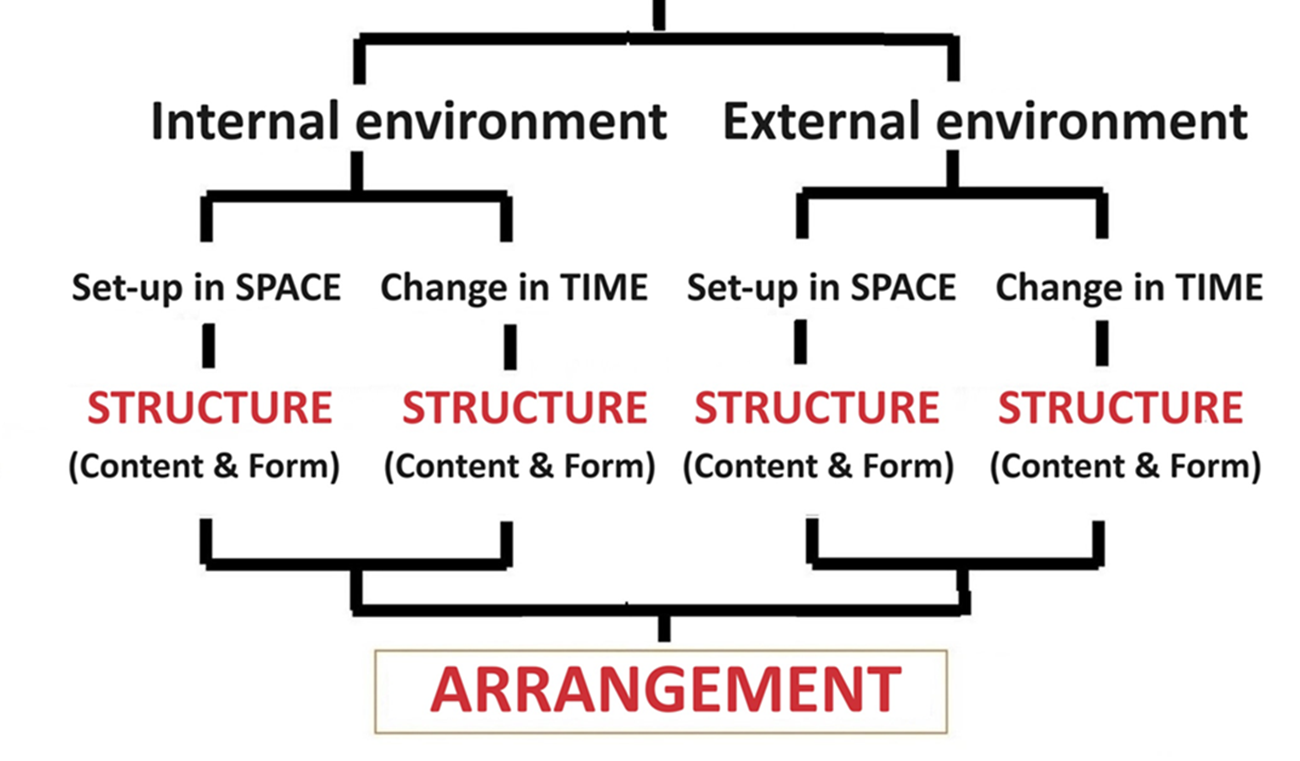 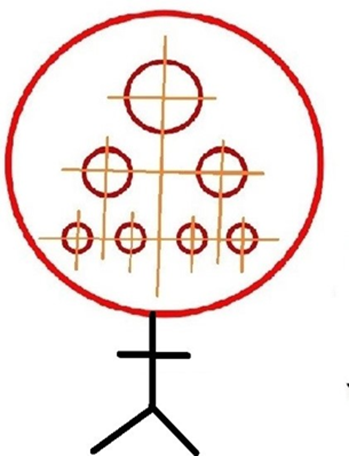 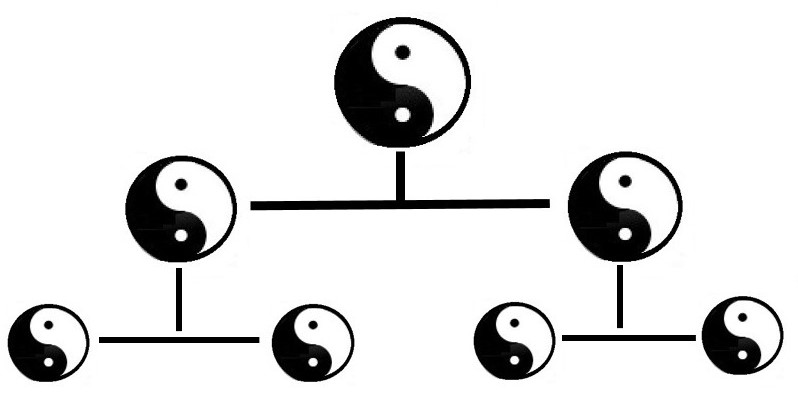 A T T E N T I O N ! 
Every system’s top level property is
  internal and external environment of the system!
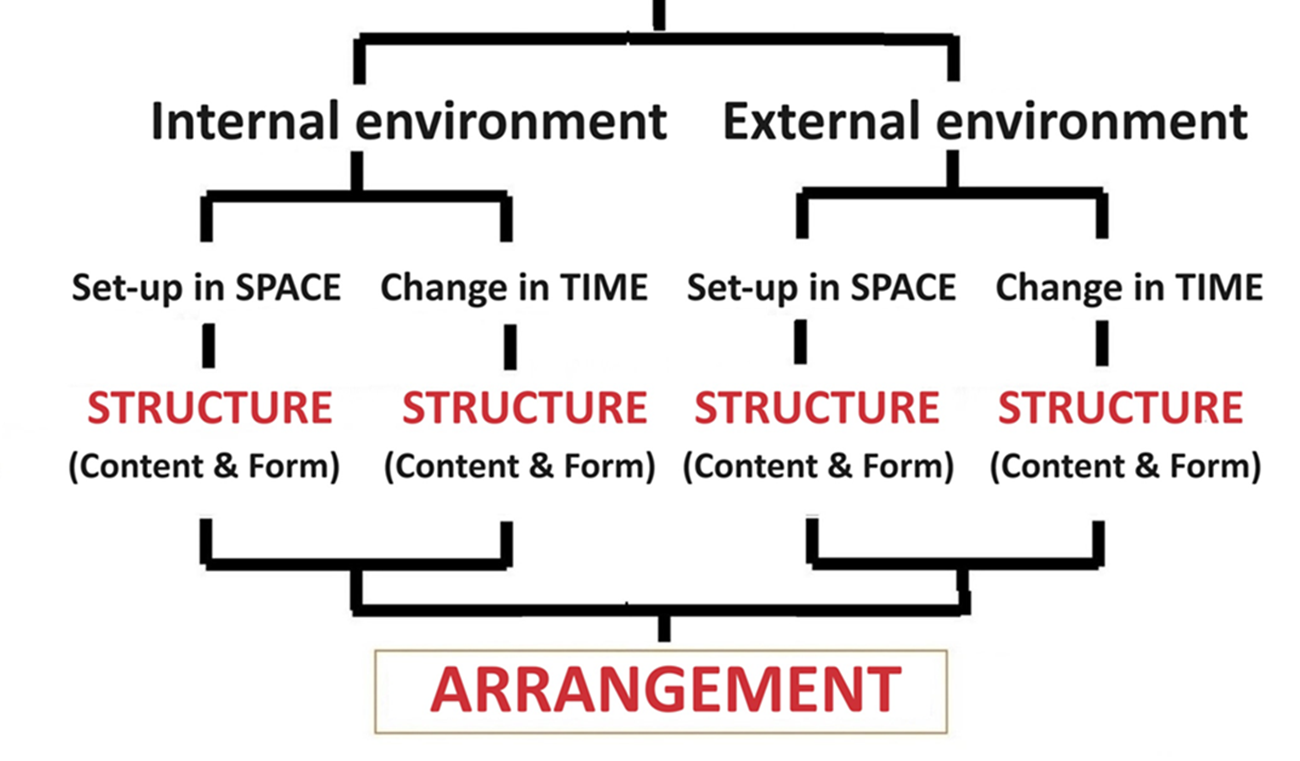 In practice , concentrating on selected particular phenomena, people  are very often forget  to take care of systems  external environment!
Let’s be very carefull with isolated  systems!
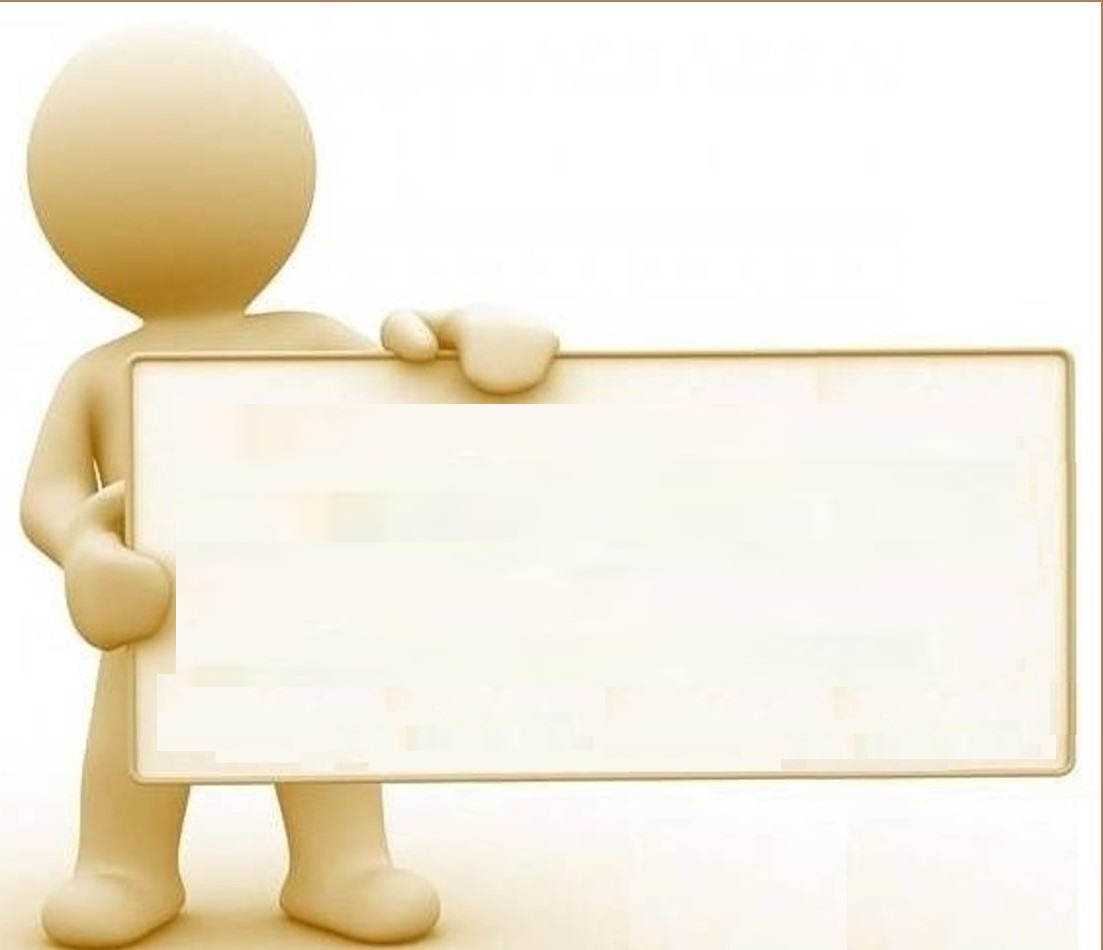 Let’s continue
our distance meeting - 
stage No2
Now it is last time to send  QUESTIONS 
for interactive SEMINAR, 
what follows just  after this 
LECTURE
What are your QUESTIONS, SUGGESTIONS?
Please write them in the "chat" section of computer-based communication - we will discuss them after the lecture!
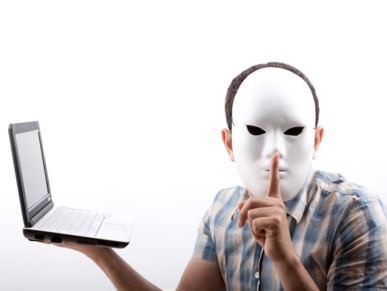 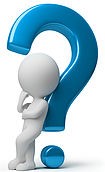 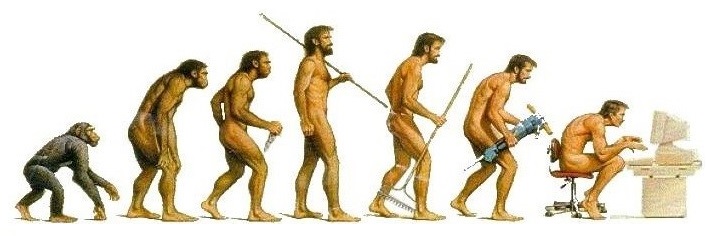 My  selfcontrol question again to everybody of us  : what ARE YOUR FEELINGS after five weeks period of independently creative thinking about your Thinking?
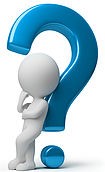 Have you got any new impressions, are you feeling any initial satisfaction of Systemic Thinking about Systemic Thinking in your daily life?
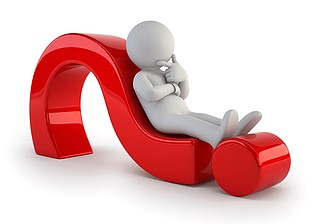 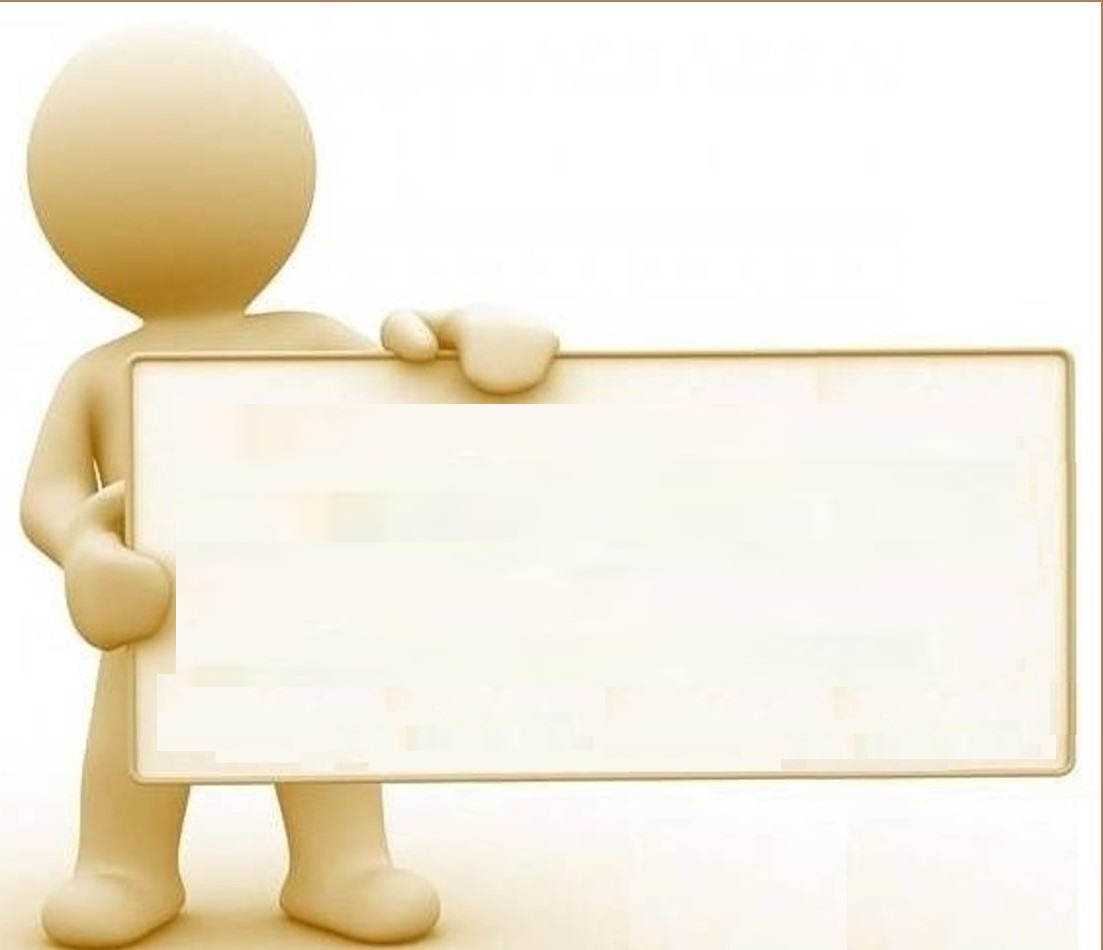 Let’s continue
our distance meeting - 
stage No3
2nd part, 2nd chapter
CONSTRUCTION of SYSTEMS, 
HIERARCHY OF  SYSTEMS STRUCTURES
The representation of the diverse phenomena of the universe in the world of human thoughts is formed in an orderly or systemic manner - how to organize the wholes of thoughts corresponding to these diverse phenomena - S I S T E M A S
We will devote this study week to awear the arrangenent (orderliness) or systemism of thoughts, paying special attention
 to the spatial structures of the Human's world of Thoughts.
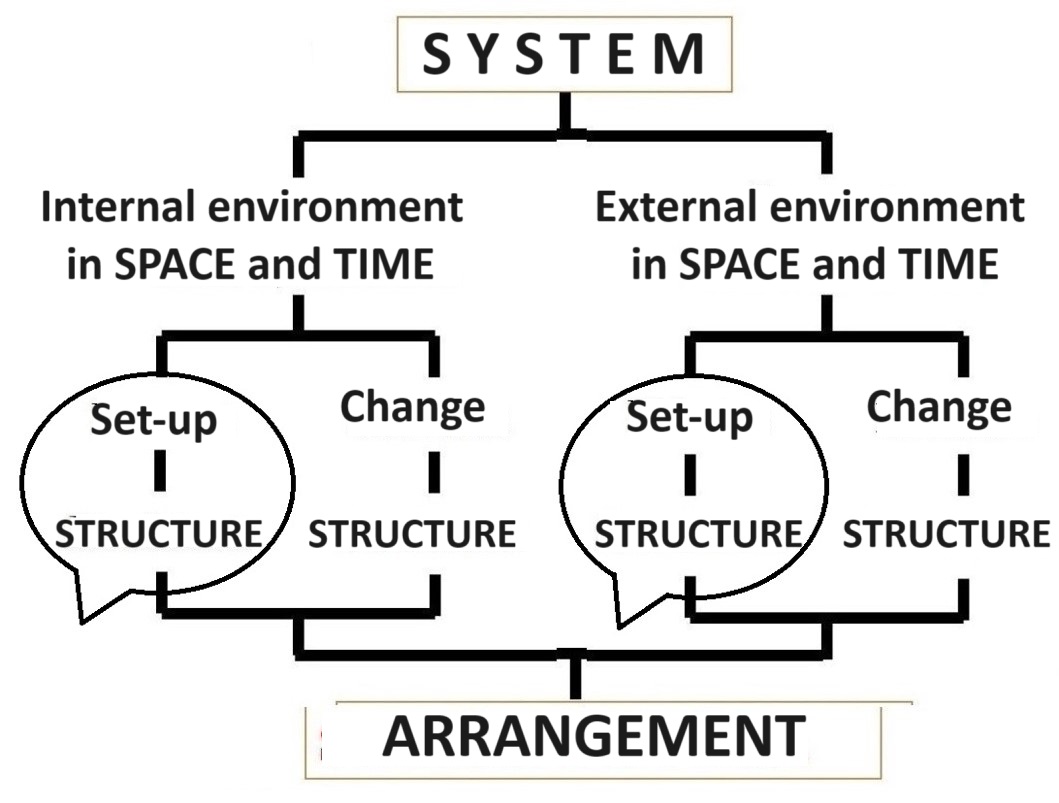 The representation of the diverse phenomena of the Universe within the Human’s World of Thoughts is formed in an orderly or arraged  or systemic manner -
organizing the SYSTEMS as the Wholes of Thoughts, what  correspond to diverse phenomena of the Universe.-
S T R U C T U R E – it is a general top level property of any SYSTEM what characterize the mutual arrangement
 of PARTS within the WHOLE in SPACE and TIME.
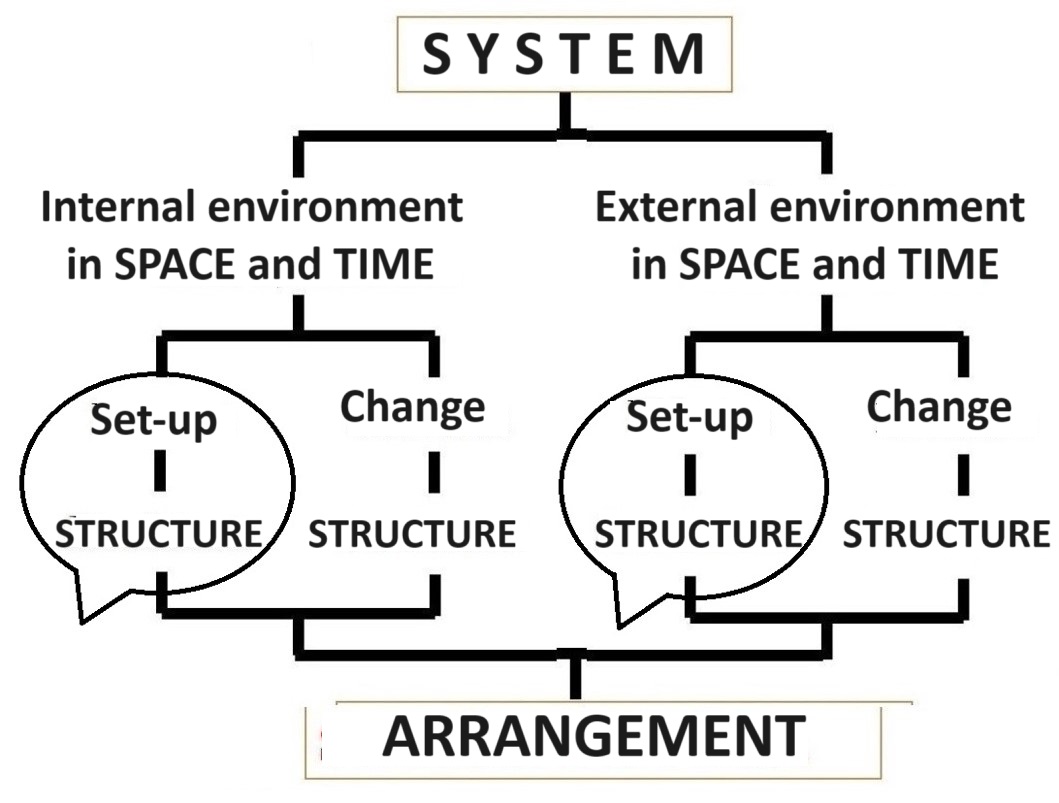 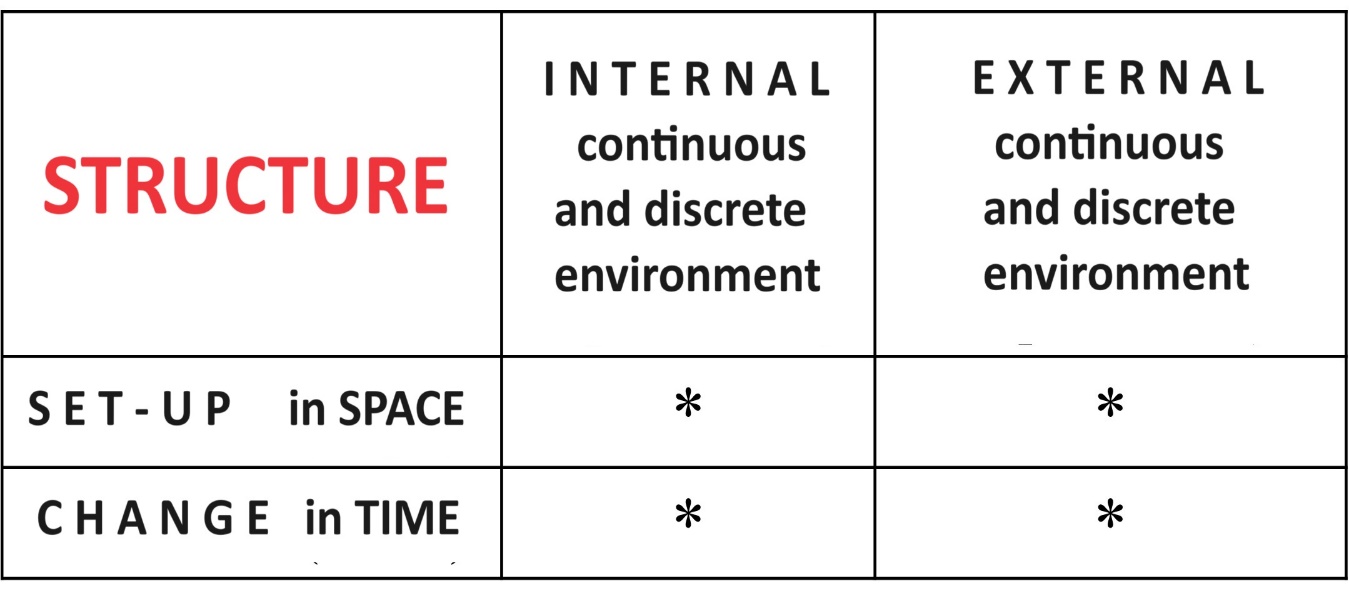 Systems structures  can be effectively visualized by corresponding MIND MAPS
Drawing these maps as two-dimensional  structures we are visualizing the horizontal and vertical interconnections of thoughts as systems that form multilevel or hierarchical structures.
Vertical interconnections visualizes mutually subordinated thoughts, whose relations are characterized by vertical lines. In such a relationship there are general and particular  thoughts.
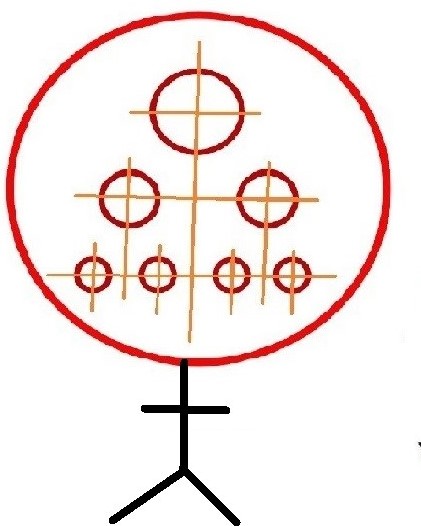 Horizontal interconnections visualizes mutually complementary thoughts, the relationships of which are characterized by horizontal lines. In such a relationship one level thoughts exists.
Mathematical modeling of the set of phenomena of the Universe
Every FORMAL STRUCTURE of the systems theories comes from the top science of formal thinking - MATHEMATICS. Namely, these structures are geometric structures formed by points and lines interconnecting them. For example, vertical and horizontal space-oriented line segments, polygons (squares, trapezoids), etc. geometrical figures.
By attaching things-thoughts-words to each point, the formal mathematical structure is filled with real  content and  CONTENT STRUCTURES of the system of interest to people arise.
The interconnectedness of changing things as phenomena of the Universe and -thoughts-words within the Humanš brain are represented by the lines connecting the endpoints of the lines. So, filled by real content STRUCTURE of every phenomenon  as a SYSTEM can be also vizualized in drawings, including corresponding Mind maps.
Lielisku vispārīgu piemēru veselo un daļu attiecību hierarhijai   sniedz matemātika, veidojot dažādas skaitīšanas sistēmas
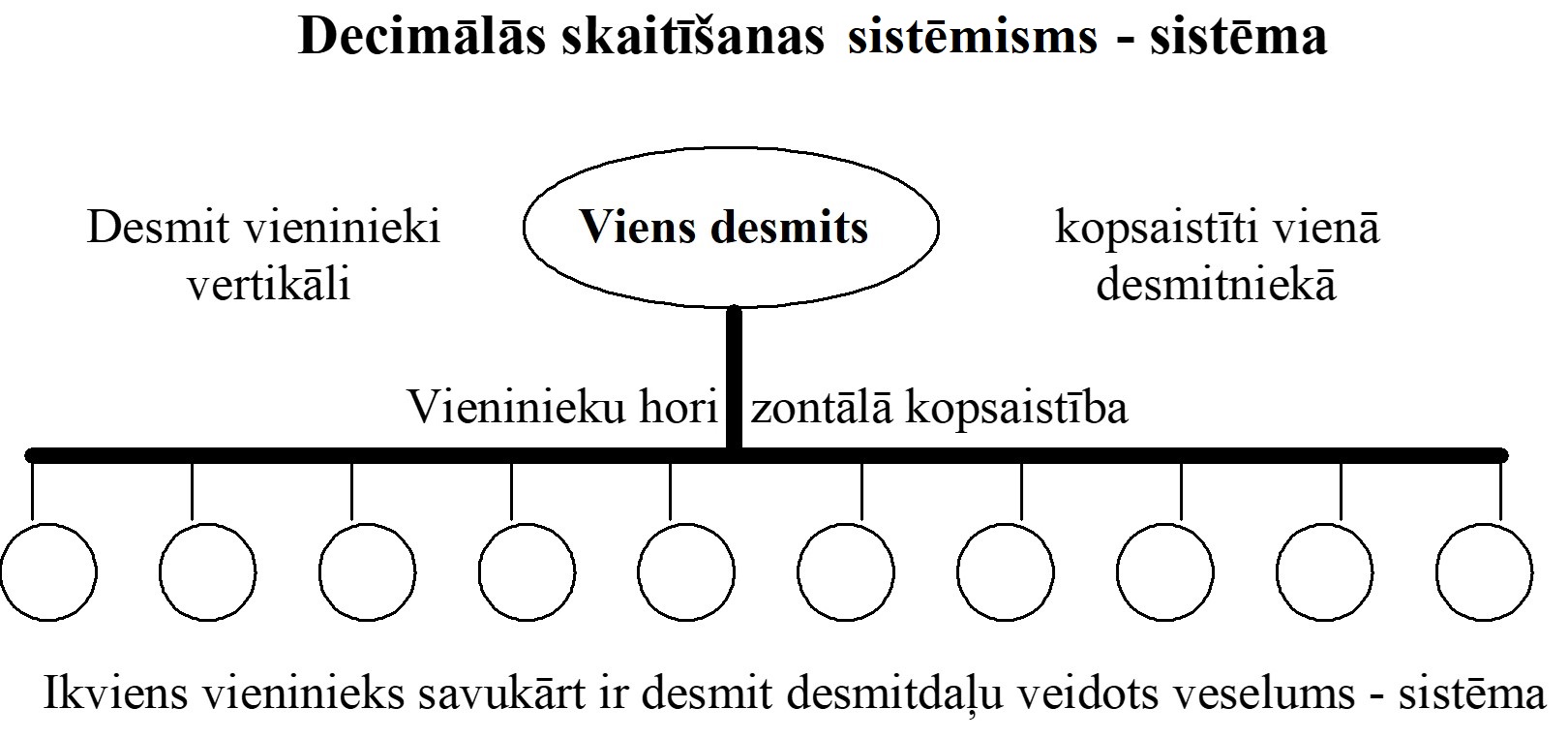 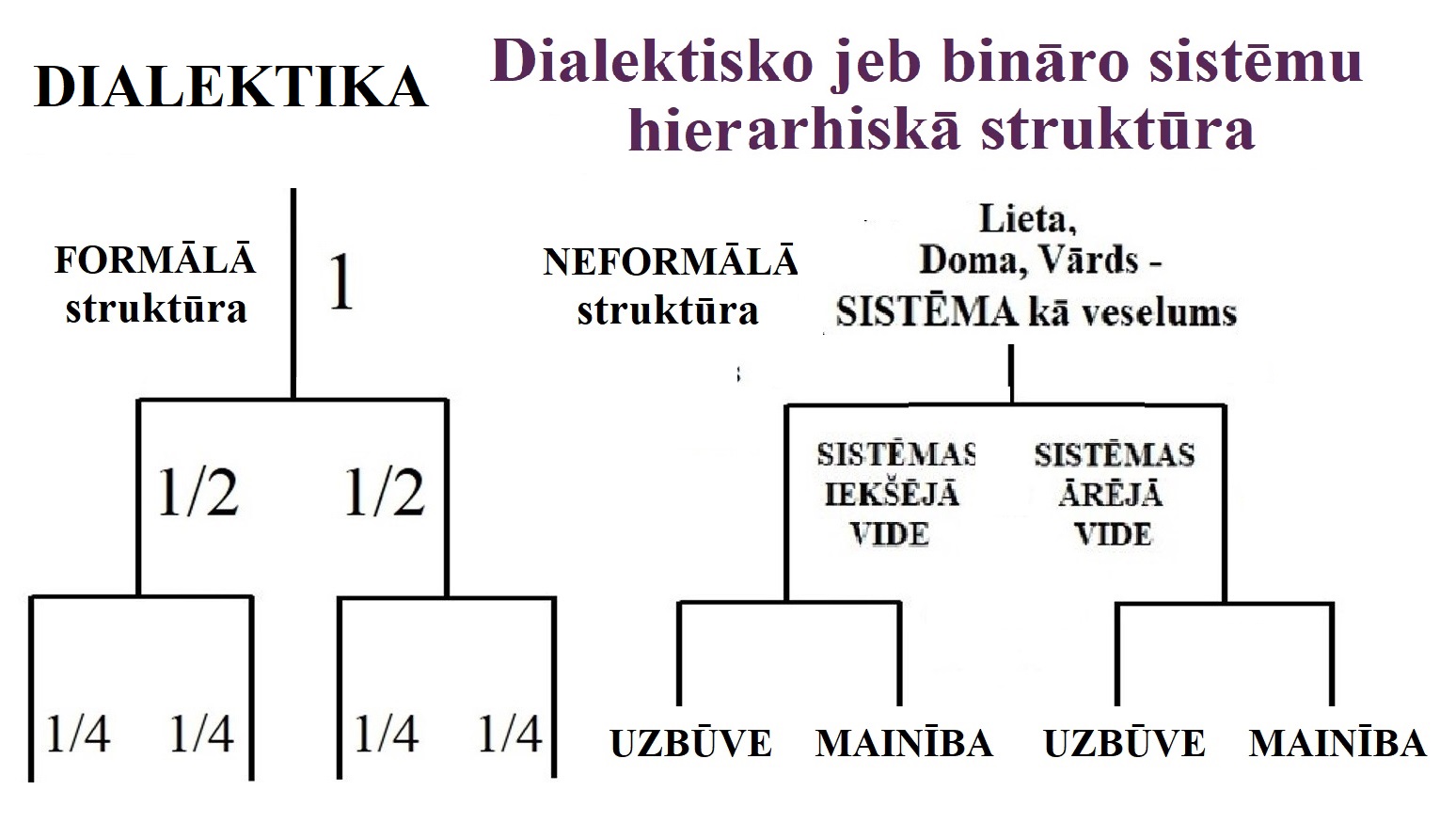 TRIALEKTIKA
Trialektiskā sistēmiskā domāšana
(trialektisko sistēmu struktūru hierarhija)
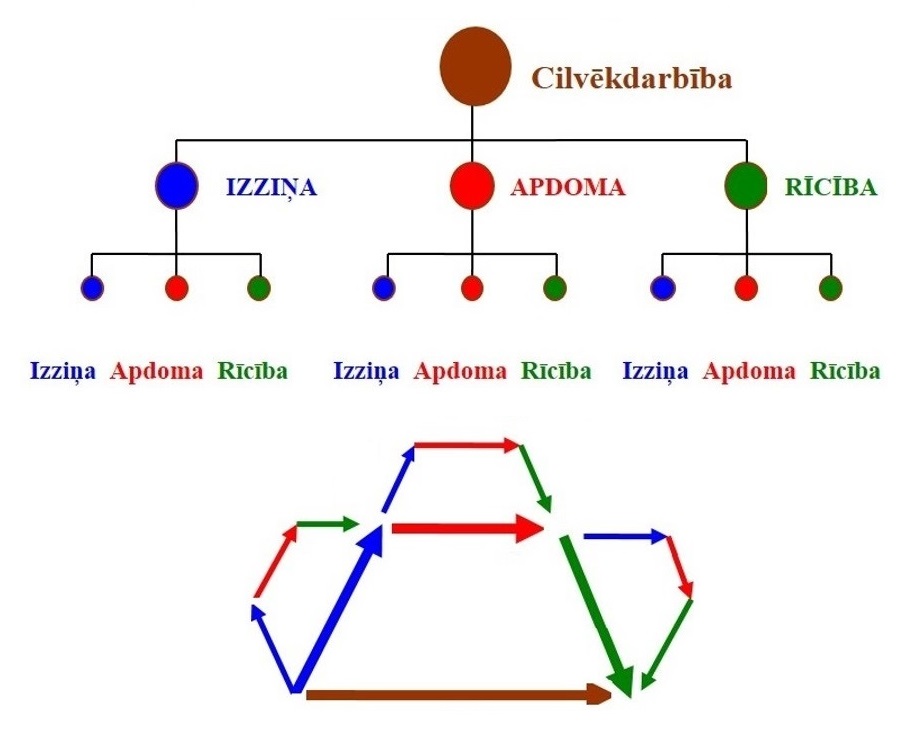 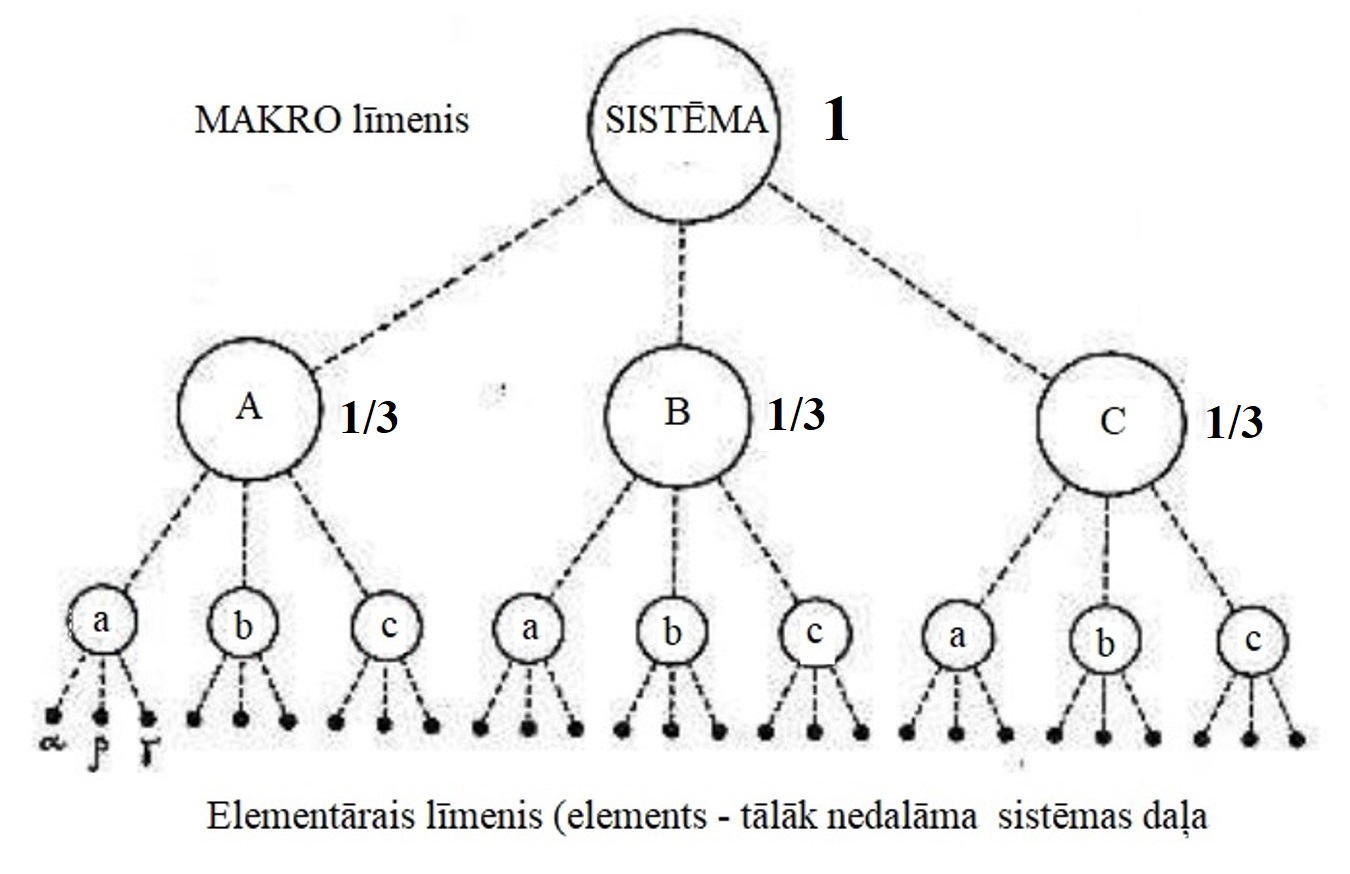 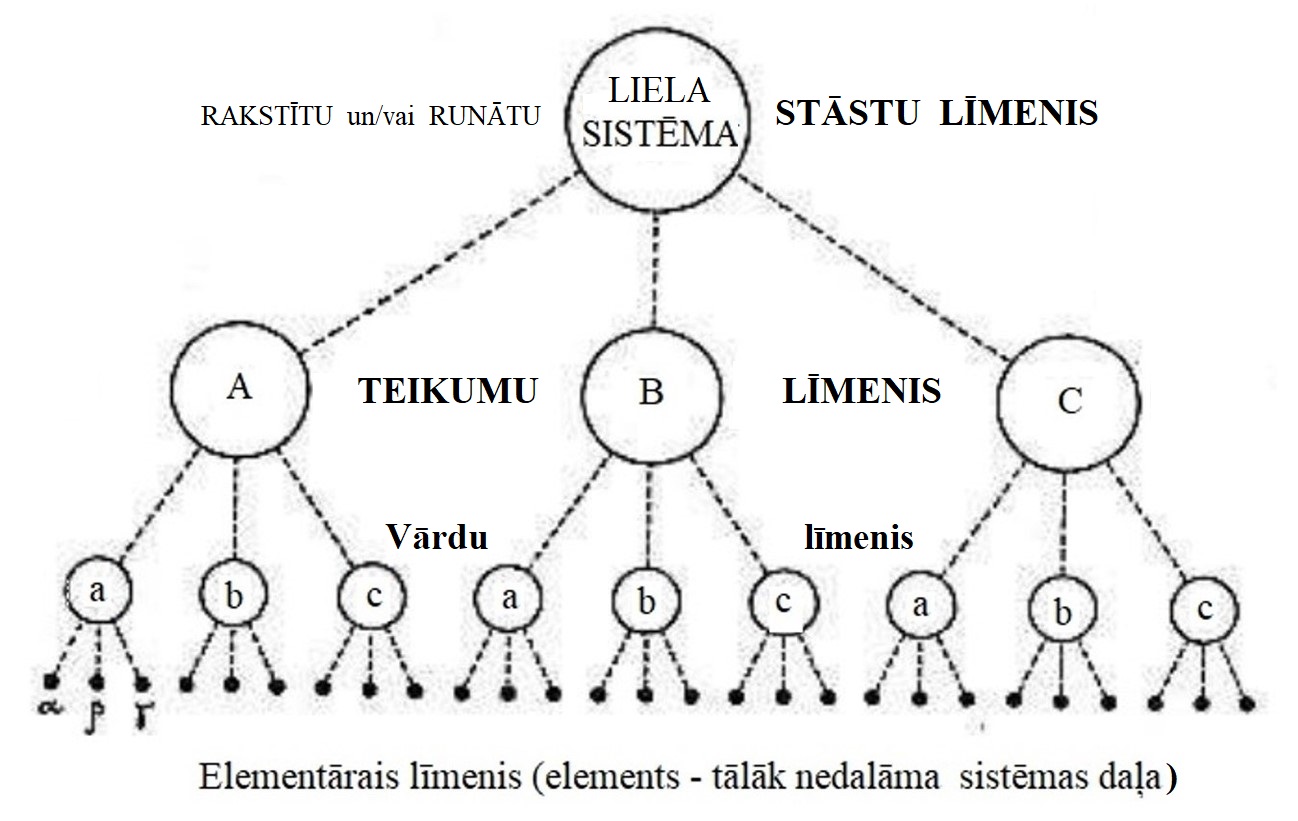 Lielisku vispārīgu piemēru veselo un daļu attiecību hierarhijai   sniedz arī literārās jeb vārdiskās valodas, kas ir dažādu alfabēta burtu  kā cilvēku saziņas elementāro zīmju veidotas struktūras –SISTĒMAS
Elementārās rakstu zīmes - alfabēta burti  kā vārdiskās saziņas
 rakstisko valodu pamatu pamats 
Elementārās skaņas kā elementārās cilvēku sarunvalodu zīmes kopsaustībā ar atbilstošajām rakstiskās vārdiskās saziņas burtiem
Hierarchical structures of the systems - 
discoveries of the arrangement of things in our childhood!
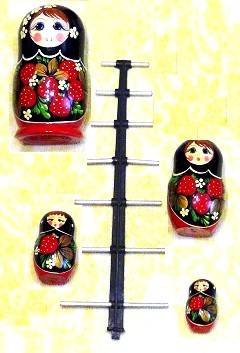 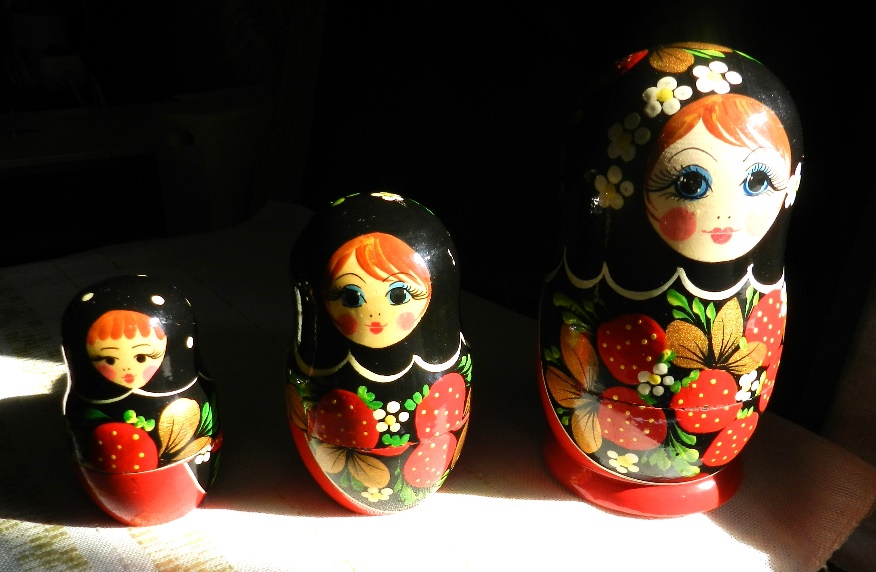 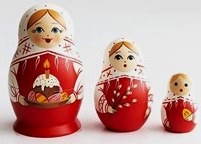 Systemic structure of Education as Life experience for Life
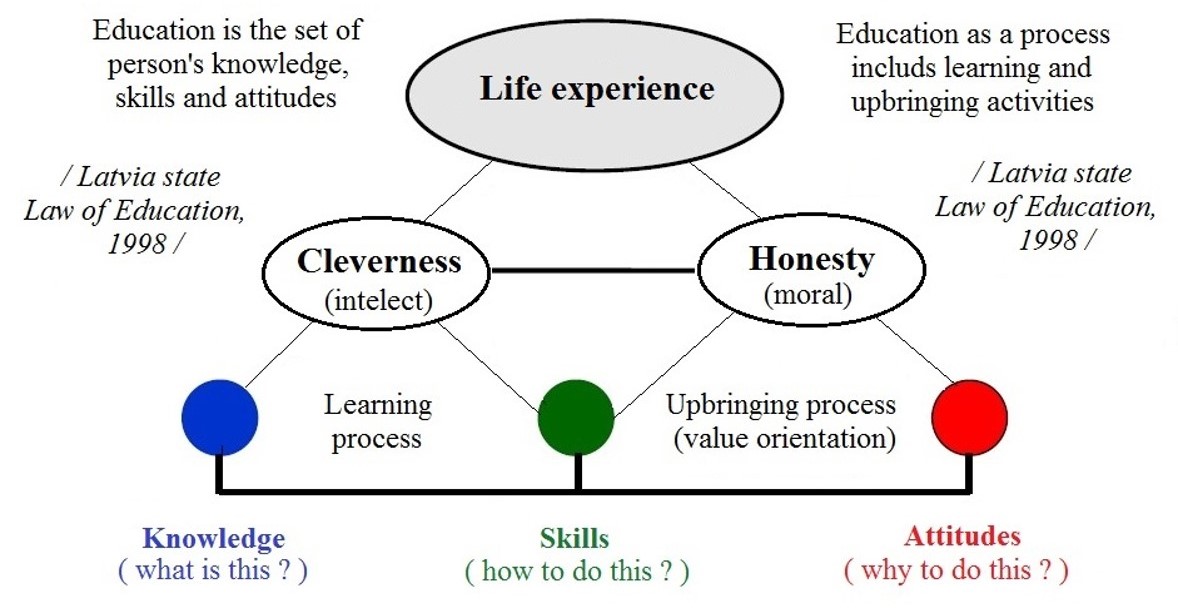 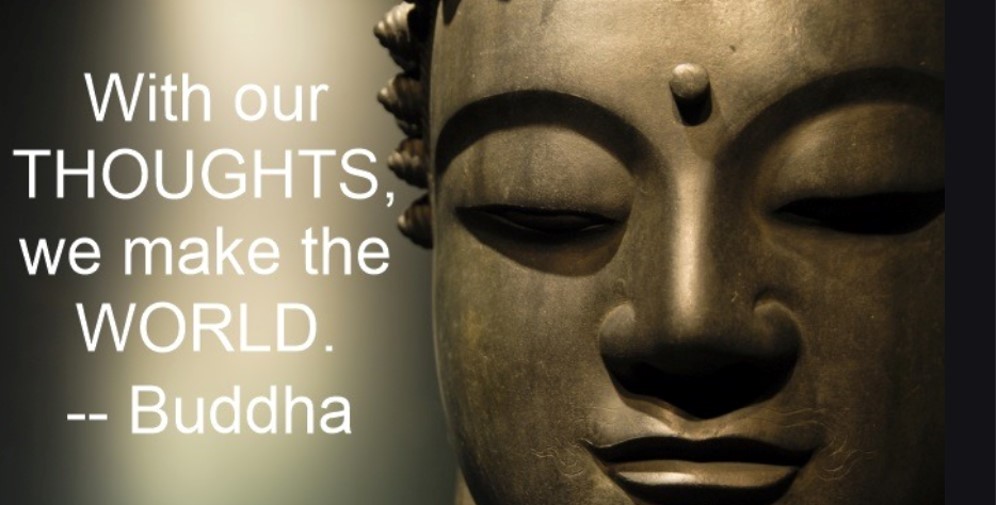 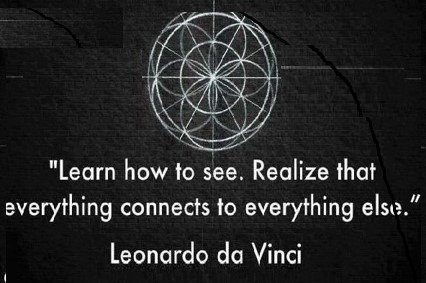 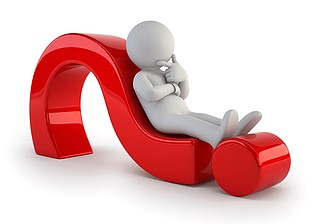 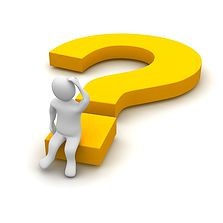 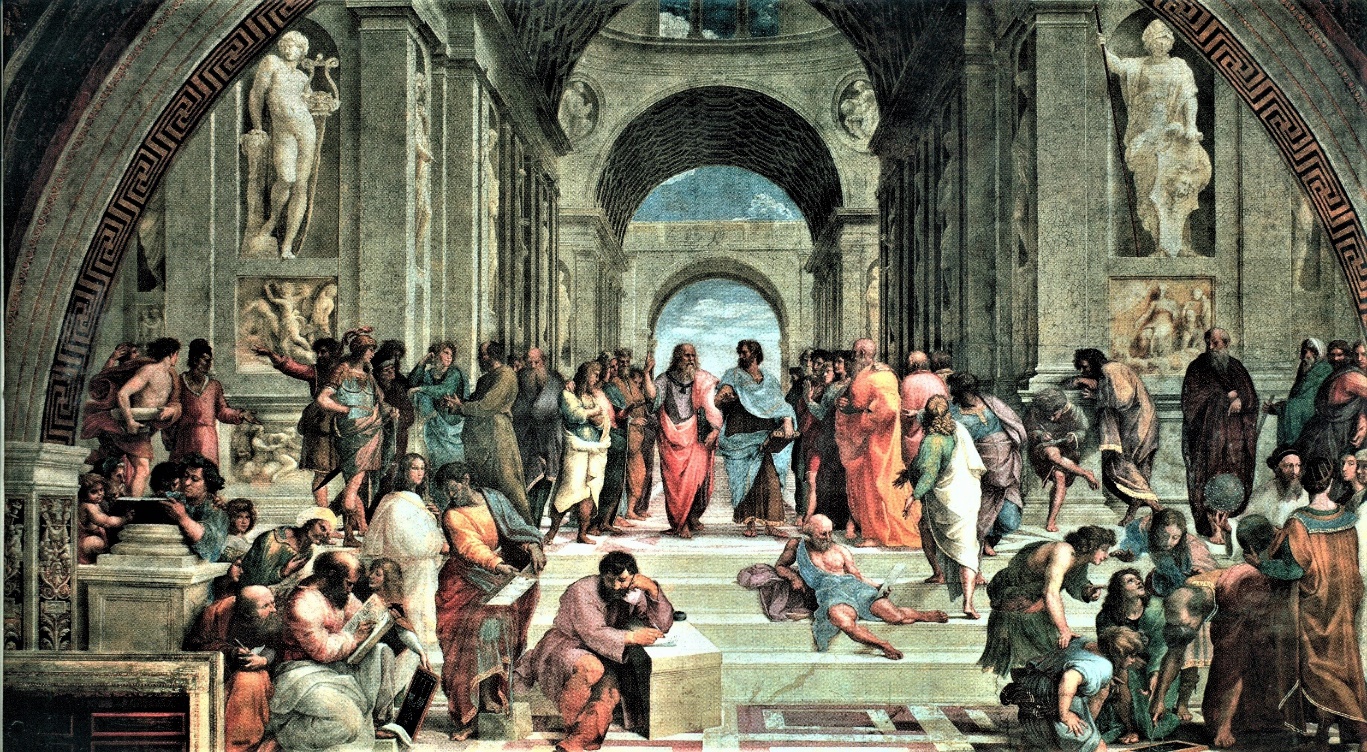 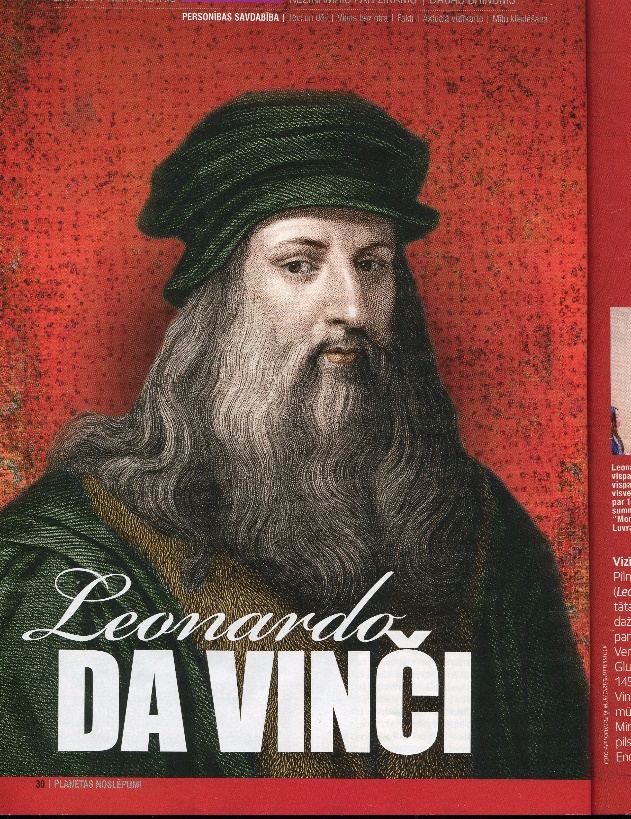 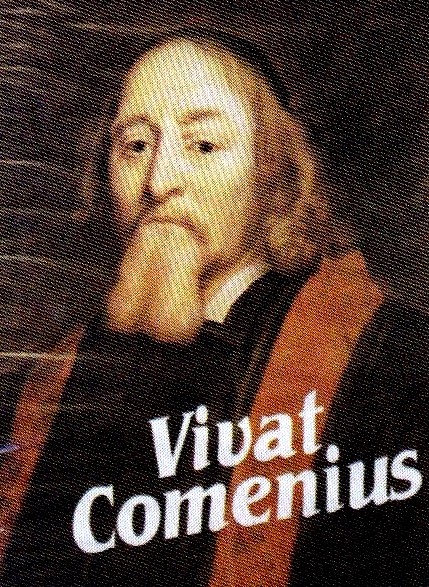 Everything is new,
 what has been
forgotten!
SYSTEMIC THINKING
is the backbone  of conscious thinking for modern scientific as well as artistic and pragmatic 
EDUCATION for tomorrow!
SYSTEMS are models of the phenomena what are all around us and within us – such is represenation of the  UNIVERSE within our WORLD OF THOUGTS 
as our brainware for our LIFE
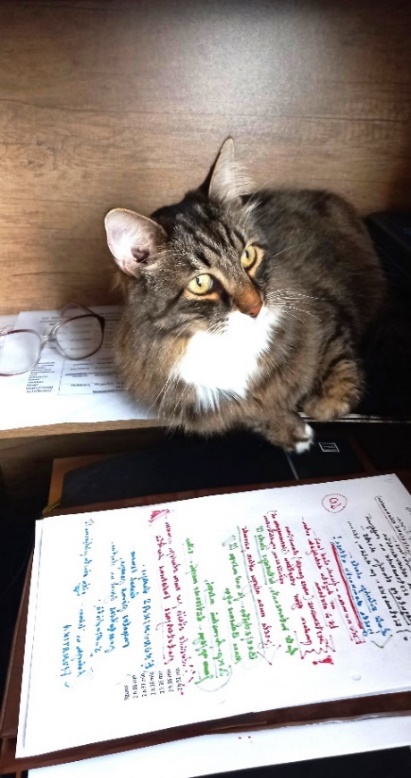 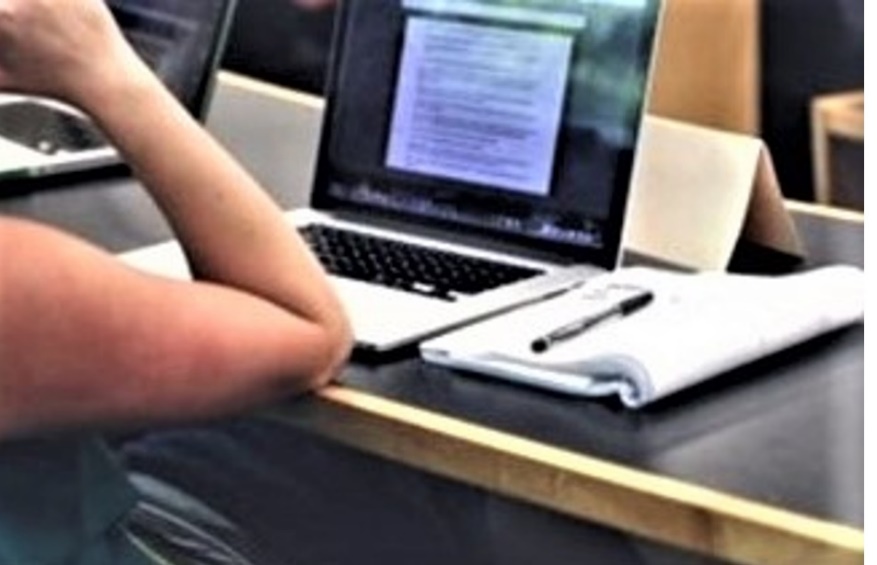 Let me wish 
to all of you successful independently creative study week No 6
Materials for study week No6  06_ST(2)23-24 engl 15.03/24 are here: https://failiem.lv/u/awmf83xyb7
See you again on next Friday, 22.03.24 afternoon (16:30 –18:30) 
We will continue  2nd part of our course «SYSTEMIC THINKING – 
general and particular systems theories»     Secondt chapter : CHANGES of Systems - time-changing  structures : cause – effect chain relationships and univesal concept of interaction of everytging.